Коронавирус. Что нужно знать!
Воспитатель: Жукова Наталия Александровна.
МБДОУ « МАЛЫШОК»
ДОБРОЕ
Что такое коронавирус …
Коронавирус – это целое семейство вирусов, которое включает более 30 видов. Виды объединены в 2 подсемейства. Они могут заражать не только человека, но и животных – кошек, собак, птиц, свиней и крупный рогатый скот.
Как распространяется вирус?
Коронавирус попадает в организм через слизистые — конъюнктивы глаз, носа, верхних дыхательных путей. 
Самые распространенные пути передачи — бытовой (общая посуда, полотенца, предметы быта), контактный (через рукопожатия, близкий контакт), воздушно-капельный (по воздуху от зараженного к здоровому).
Симптомы коронавируса :
Основными признаками коронавируса являются:
— слабость, усталость
— затрудненное дыхание
— высокая температура
— кашель (сухой или с небольшим количеством мокроты) и/или боль в горле

По симптоматике коронавирус схож с простудой и респираторными заболеваниями. Особое внимание стоит обратить на одышку: при ее наличии немедленно обратитесь к врачу.
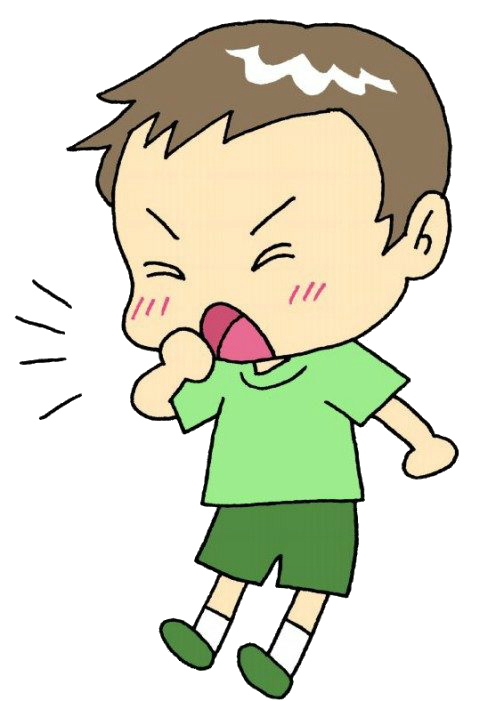 Как защититься от коронавируса?
НИКАКИХ
РУКОПОЖАТИЙ!
Используйте другие способы для приветствия – кивок или улыбка.
ИЗБЕГАЙТЕ
КОНТАКТОВ!
Дотрагивайтесь до любых поверхностей только тыльной стороной руки – до выключателей света, кнопок в лифте.
ДЕЗИНФЕКЦИЯ
В магазинах, транспорте и прочих общественных местах обязательно используйте дезинфицирующие салфетки и антисептическое средство чтобы протереть ручки и детские сидения в продуктовых тележках.
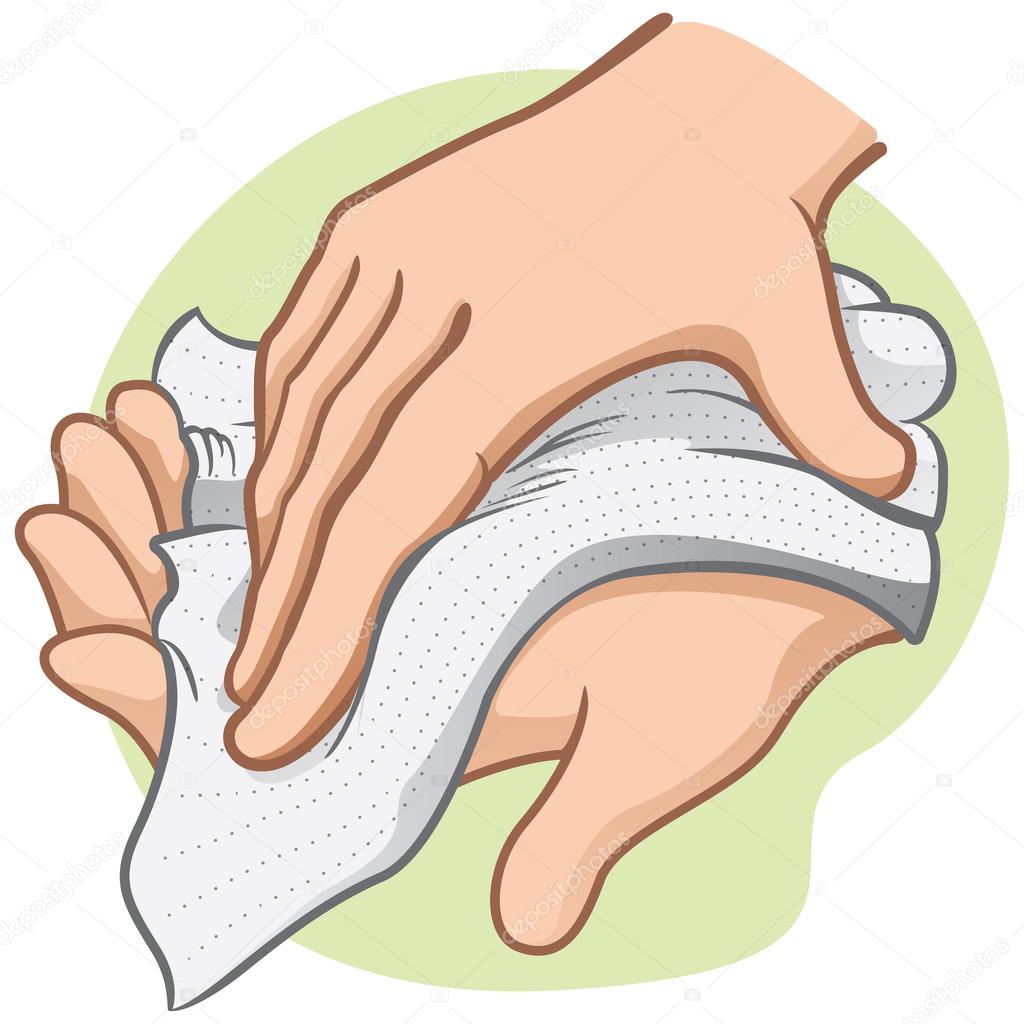 МОЙТЕ РУКИ С МЫЛОМ
Делайте это в течении 10 – 20 секунд и / или используйте дезинфицирующее средство для рук на спиртовой основе, содержащее более 60% спирта всякий раз, когда вы возвращаетесь домой из ЛЮБОГО места, где были другие люди.
При первых 
симптомах простуды — оставайтесь дома…
 не заражайте других. При появлении одышки на фоне простуды — вызывайте врача.
Маски есть смысл носить только заболевшим, а не здоровым.
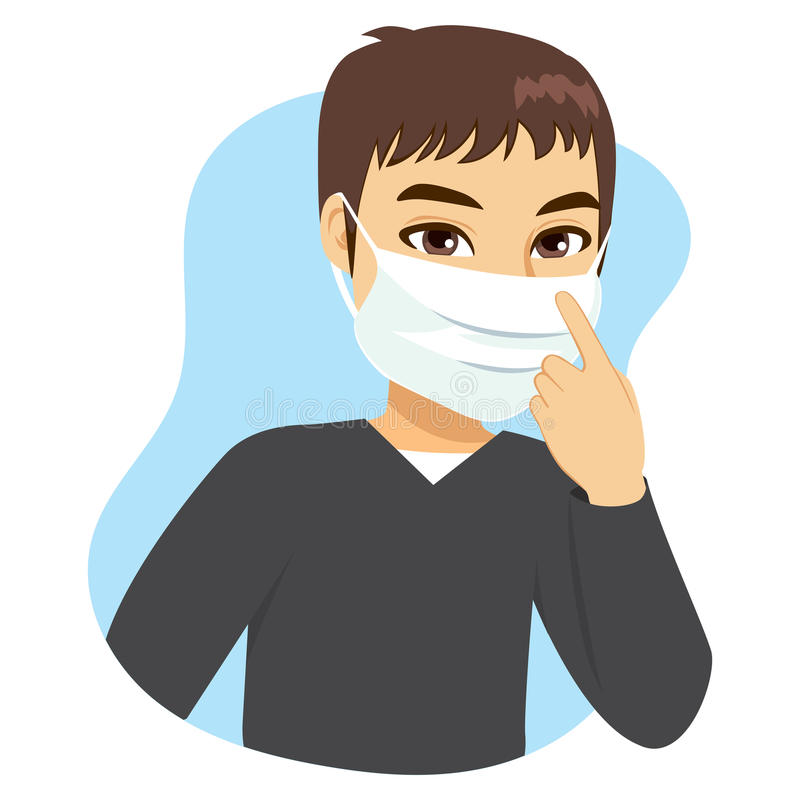 А главное, берегите себя и своих близких.Спасибо за внимание!